Übergabeprotokoll Vereinsanlage Reiterverein Kirtorf und Umgebung e.V.
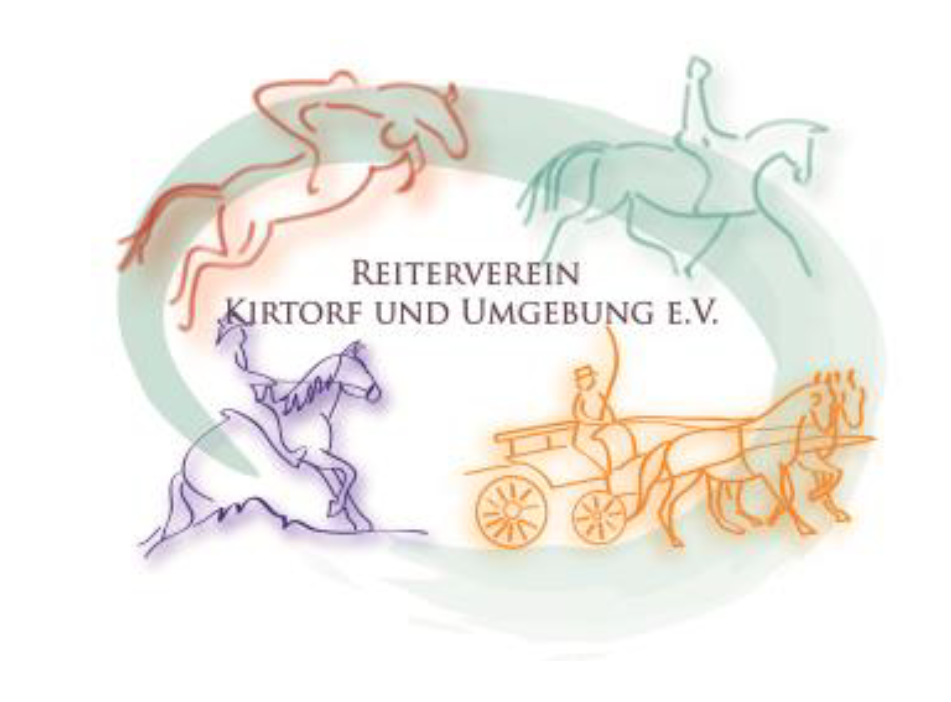 Zwischen dem Reiterverein Kirtorf und __________________

für den Zeitraum __________________
Übergabe
Reithalle
Roundpen
Stall und Paddocks
Springplatz
Teeküche und Toiletten
Reiterstübchen
Liegt der Mietvertrag vor? 
Neue Hindernisstangen nicht als Trabstangen nutzen
Spiegel müssen während des Freilaufenlassens verhängt sein
Einweisung Heizung
Einweisung Mist setzen
Einweisung Spülmaschine
Geld für Getränke in Getränkekasse
Sauberes Stroh am Ende in Box 10 sammeln


 Bei unsauberer Übergabe der Anlage (inkl. Paddocks und Stall) behält der Verein sich vor eine Reinigungspauschale von 50€ zu berechnen
Unterschrift Mieter
Unterschrift Reiterverein Kirtorf
Übergabeprotokoll Vereinsanlage Reiterverein Kirtorf und Umgebung e.V.
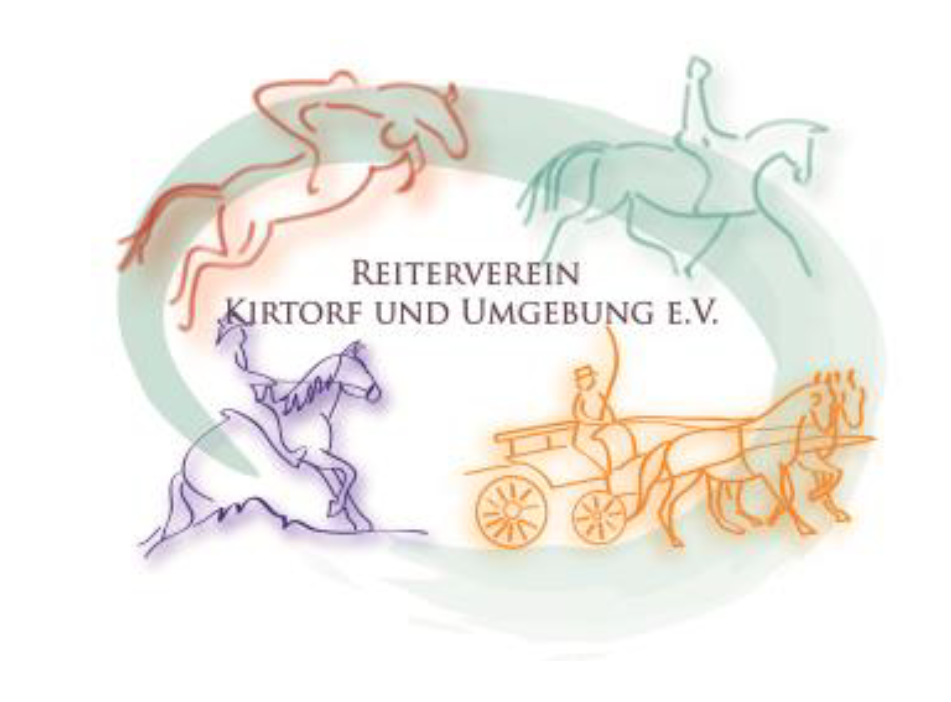 Zwischen dem Reiterverein Kirtorf und __________________
Rückgabe
Abrechnung
Rechnungsanschrift: ________________________________________________________
Name und Adresse
**gemeint sind hier die aktiven Mitglieder, welche mit ihrem Pferd für das laufende Jahr zur Hallennutzung angemeldet sind.
Unterschrift Mieter
Unterschrift Reiterverein Kirtorf